Actividad física, deporte y salud.
Cultura comunicativa, colaborativa - dialógica, su impacto en la calidad de la preparación del profesor deportivo
Rosa Elvira Cabrera Acosta. Licencia en Educación. Máster en Máster en Ciencia en la Actividad Física en la Comunidad.
Carlos Roberto Sierra Barbado. Licenciado en Educación. Doctor en Ciencias Pedagógica. 
Alina Bestard Revilla. Licencia en Letras. Doctor en Ciencias.
Resumen
El presente trabajo  aborda desde la reflexión científica las contradicciones sociales que han generado la disminución de la calidad de la  preparación del profesor deportivo y su relación con el estudiante-atleta  a partir del uso acelerado de los adelantos científicos técnicos en el deporte contemporáneo, lo que lleva a los investigadores analizar las manifestaciones internas y externas de esta problemática en las diferentes áreas del conocimiento psicológico, sociológico, histórico, filosófico haciendo énfasis en el papel del profesor deportivo y su labor pedagógica determinada por el dominio de determinadas habilidades básicas profesionales como es la adquisición de una cultura comunicativa, colaborativa-dialógica vista desde la concepción del entrenamiento.
Objetivo
Reflexionar a cerca de la contradicciones sociales que se generan a partir de la diminución de la calidad de la preparación del profesor deportivo y su relación con el estudiante-atleta.
Necesidad de cambio en la preparación del profesor deportivo.
Nuevos adelantos de la ciencia y la tecnología
Nuevos enfoque de los aprendizajes educativos
Elevada exigencia dadas las evoluciones en el orden de las direcciones del entrenamiento deportivo
Las aspiraciones contenidas en el proyecto social se concretan en políticas sociales de esta institución. 
Desarrollo cultural contemporáneo
Nueva mentalidad de los profesionales del deporte.
La continua superación de marcas personales, records, resultados, evolución de las tendencias deportivas.
Las exigencias de la  pedagogía deportiva de la calidad en la formación del profesor deportivo, basado en la adquisición de habilidades comunicativas.
Transformación gradual objetiva condicionada por la gestión intencionada de la apropiación de lo comunicativo, colaborativo-dialógico por parte del profesor deportivo y el  estudiante-atleta
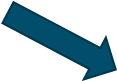 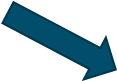 Limitaciones que impiden el proceso de cambios
No evaluar la importancia que posee las habilidades comunicativas del profesor deportivo que dan respuestas al “saber”, ”saber hacer” y “saber ser”.
Las carencias que se presentan en su formación profesional en relación a determinadas habilidades básicas que este debe desarrollar durante el proceso de preparación deportiva.
Insuficientes los métodos y procedimientos existentes en los componentes de esta área del saber que modifican el actuar de profesor deportivo y el estudiante-atleta.
Es insuficiente los procedimientos utilizados para desarrollar lo cognitivo-afectivo y actitudinal del profesional de la cultura física en el tratamiento de la comunicación dialógica.
Se aprecian carencias de orientaciones didácticas- metodológicas para dar tratamiento al uso del diálogo en  el plano objetivo-subjetivo durante las direcciones del entrenamiento deportivo
Desarrollo de la contradicción social fundamental
La cual se establece entre intencionalidad procedimental formativa del proceso de comunicación, colaborativo-dialógica en el contexto de la preparación deportiva dirigida por el profesor deportivo y la transformación gradual objetiva condicionada por la gestión intencionada de la apropiación de lo comunicativo, colaborativo-dialógico por parte del estudiante-atleta.
Estrategia de gestión pedagógica para la comunicación, colaborativa-dialógica
Contribuir a potenciar un contexto cultural de forma interactiva entre todos los sujetos sociales implicados en el mismo.
Revela una lógica integradora en el proceso modelado con énfasis en el diálogo igualitario.
Lograr una actuación competente en el profesor deportivo como comunicador.
Asumir la importancia de lo social y lo cultural, donde refiere que la comunicación está influenciada por las particularidades del ser humano, por las habilidades comunicativas y el contexto cultural.
Concebir al profesor deportivo como un ser social cuya realización estará determinada por la asimilación de la cultura material y espiritual creada por las generaciones precedentes.
Expresa la relación deporte- ciencia.
Resultados del análisis reflexivo
Se evidencia a través de la aplicación de  estrategia de gestión pedagógica para perfeccionar las acciones teóricas prácticas de este, encaminadas a la sistematización epistémica de lo comunicativo, colaborativo-dialógico en la actividad deportiva.

Contribuir al desarrollo de la cultura personal que guía el comportamiento actitudinal del profesor de deportivo mediado por la actividad deportiva.

La gestión pedagógica para la formación de la cultura comunicativa, colaborativa-dialógica en la dirección físico-motriz , en su contexto va encaminada de manera concreta a la solución práctica del saber, el poder y el querer hacer del profesor deportivo en su colectivo pedagógico y en su interacción con los estudiantes-atletas, por lo que debe crear las condiciones objetivas para su desarrollo.

La formación de una cultura comunicativa, centrada en lo colaborativo-dialógico, da la posibilidad de crear nuevos espacios de interacción, donde se generan dinámicas que le posibilitan al profesor deportivo y al estudiante-atleta participar en la construcción del conocimiento en el proceso de enseñanza físico-motriz y técnico-táctico
Conclusiones
Los frecuentes avances de la ciencia y la tecnología a nivel mundial exigen una mejor preparación del profesor deportivo en su labor pedagógica sustentado en el uso de las nuevas innovaciones de la pedagogía contemporánea en cuanto a los modelos de enseñanza deportiva.
Los grandes cambios que se suscitan en el deporte a nivel internacional, influenciado por los avances de la ciencia y la tecnología, presuponen cambios en el uso de nuevas herramienta para mejorar la planificación del entrenamiento deportivo.
La cultura comunicativa, colaborativa dialógica en el profesor deportivo es un problema de ciencia, de conciencia  política  y  de una nueva concepción epistemológica y praxiológica, que lo permita reconsiderar como parte consustancial del proceso de formación deportiva.
GRACIAS